Konstantin Ibi
Coach
HTML
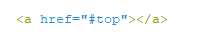 Sprungziele <a href=„#top“ ></a>
Überschriften im h1,h2,h3 Tag 
Texte schreiben mit dem p Tag
Dateien verbinden
Umlaute anzeigen lassen
Mit „class“ formatieren
Bilder einfügen
Internes formatieren
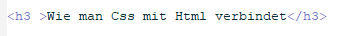 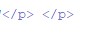 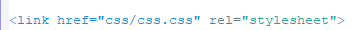 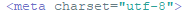 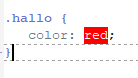 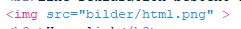 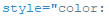 Zusätliche Informationen
Das „rel=„stylesheet“ importiert die Formatierungen die in der Css Datei steht


Um mehrere Seiten zu verbinden muss <a href=„Dateiname.html“ </a> geschrieben werden.

Benutzung von Id im Css #Name { 				}